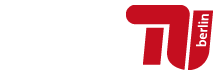 Final Presentation
SVBRDF Estimation using a Physically-based Differentiable RendererMarkus Andreas Worchel
24.02.2020
Computer Graphics Project WS 2019/2020
1
Recap – Topic
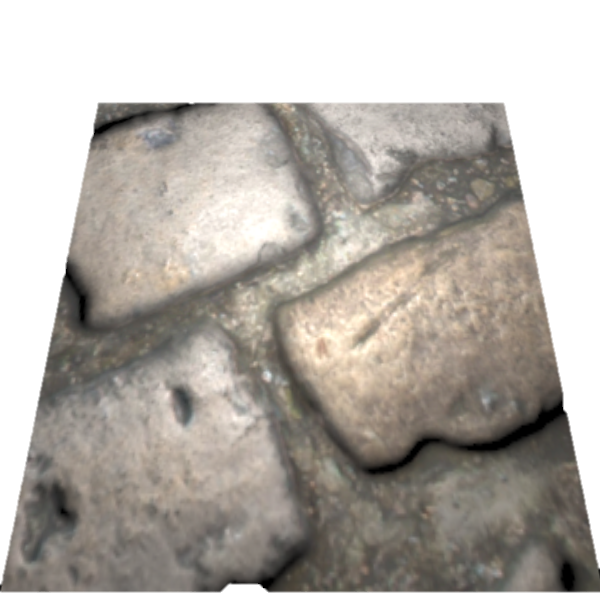 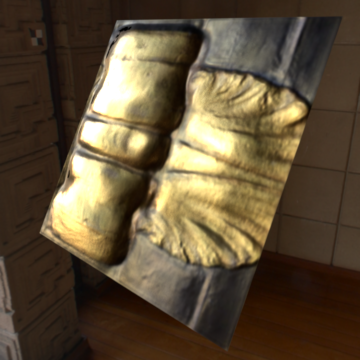 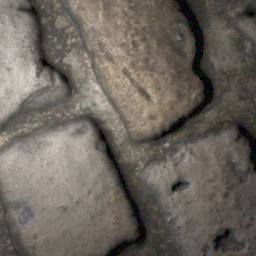 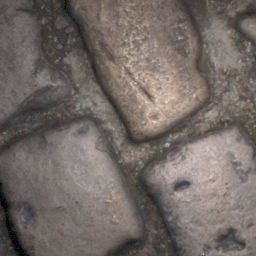 …
…
…
…
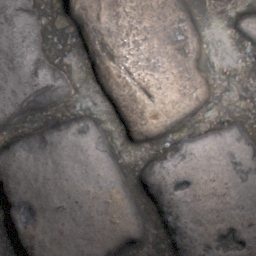 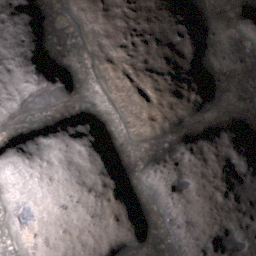 …
24.02.2020
Computer Graphics Project WS 2019/2020
2
Recap – Approach
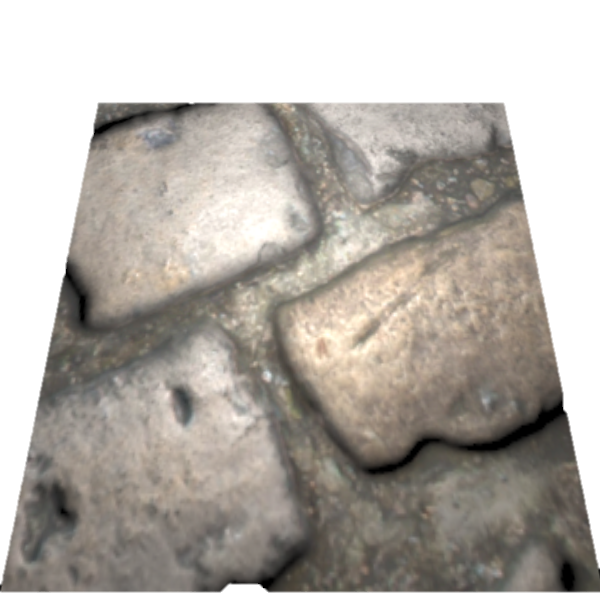 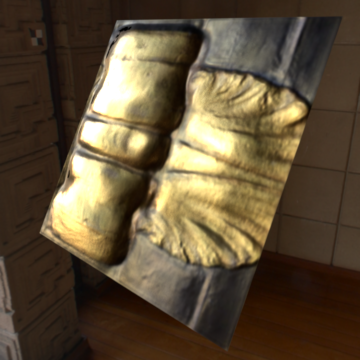 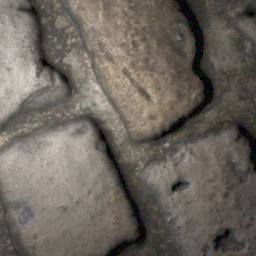 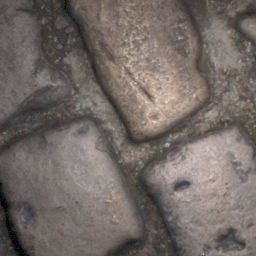 …
CNN
…
…
…
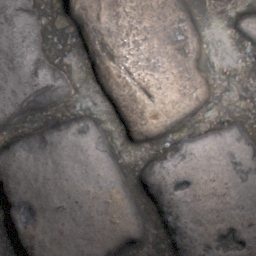 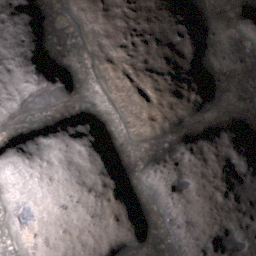 [1, 2]
…
[1] Deschaintre et al., 2018, Single-Image SVBRDF Capture with a Rendering-Aware Deep Network[2] Deschaintre et al., 2019, Flexible SVBRDF Capture with a Multi-Image Deep Network
24.02.2020
Computer Graphics Project WS 2019/2020
3
Recap – Project Scope
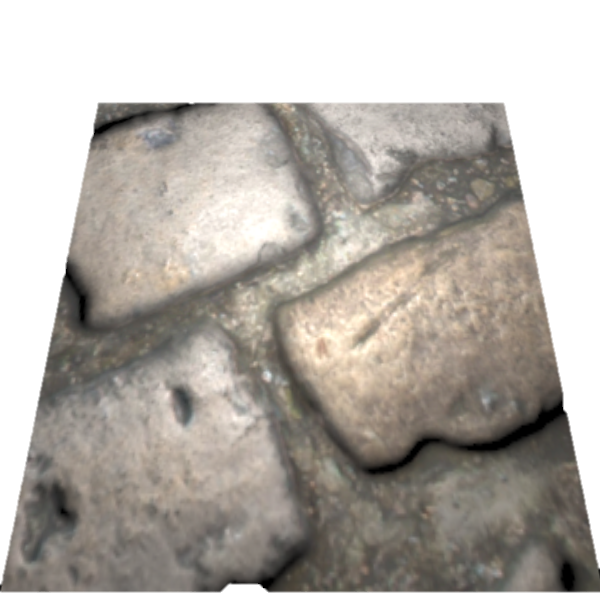 Differentiable Pathtracer
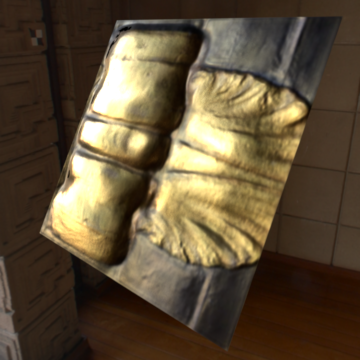 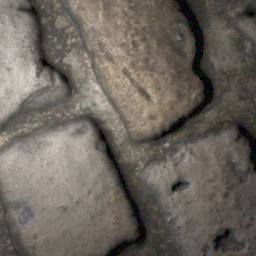 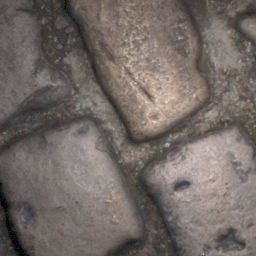 [3]
…
CNN
…
…
…
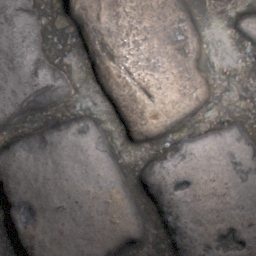 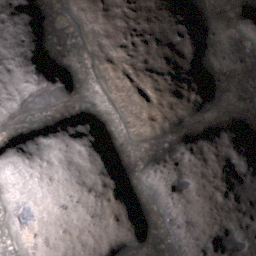 [1, 2]
…
[1] Deschaintre et al., 2018, Single-Image SVBRDF Capture with a Rendering-Aware Deep Network[2] Deschaintre et al., 2019, Flexible SVBRDF Capture with a Multi-Image Deep Network
[3] Li et al., 2018, Differentiable Monte Carlo Ray Tracing through Edge Sampling
24.02.2020
Computer Graphics Project WS 2019/2020
4
Recap – Motivation
Why material estimation?
Holistic 3D reconstruction (geometry + material)
Photorealistic assets for 
Games
Movies
Cultural heritage
…
Multi material 3D printing
Why using a differentiable pathtracer?
General approach (independent of use case)
Flexible light transport simulations
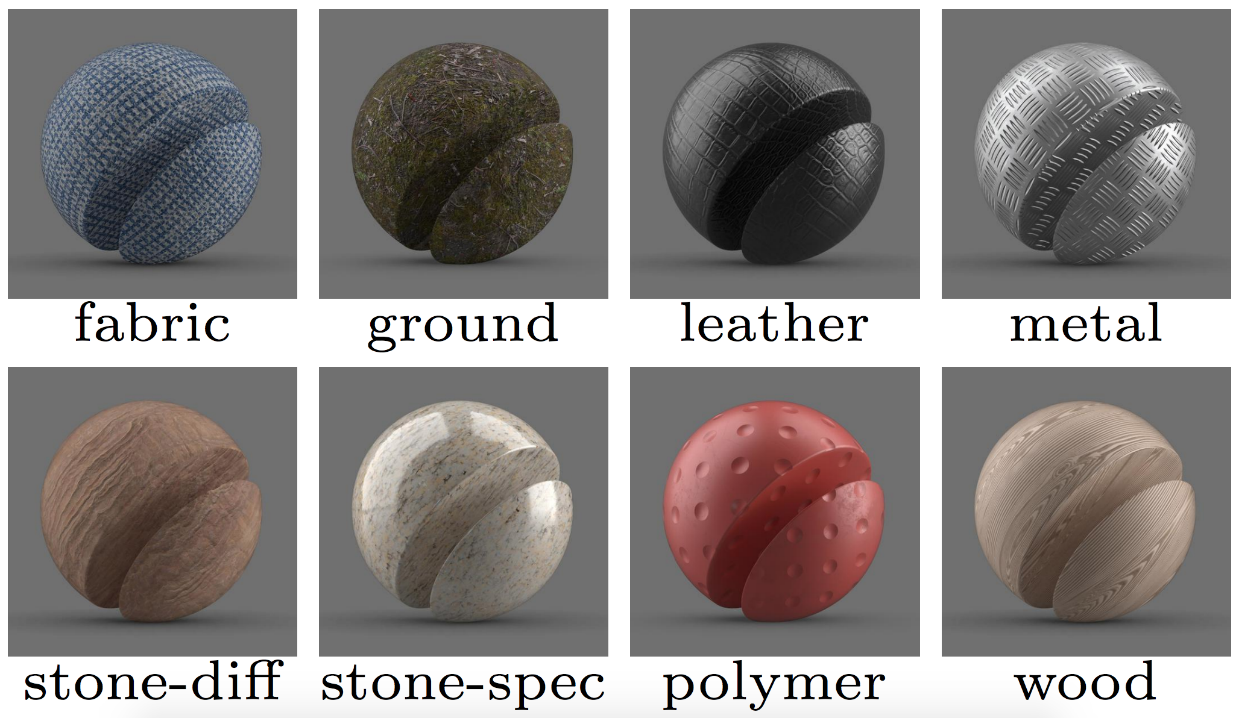 24.02.2020
Computer Graphics Project WS 2019/2020
5
Algorithm – Data
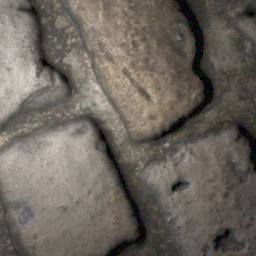 SDR Image
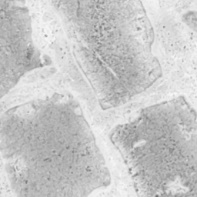 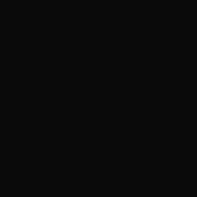 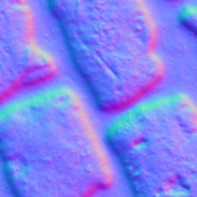 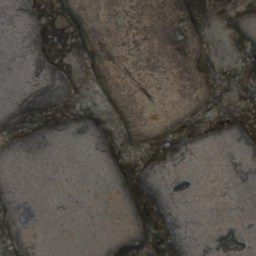 Specular Albedo
Diffuse Albedo
Normal
Roughness
24.02.2020
Computer Graphics Project WS 2019/2020
6
Algorithm – Data
Material mixing





Augmented image generation
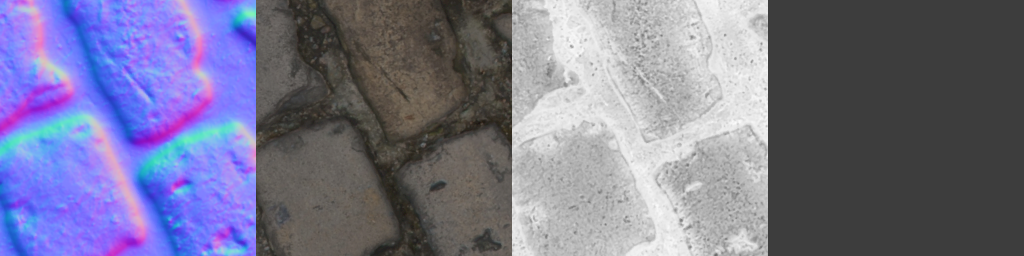 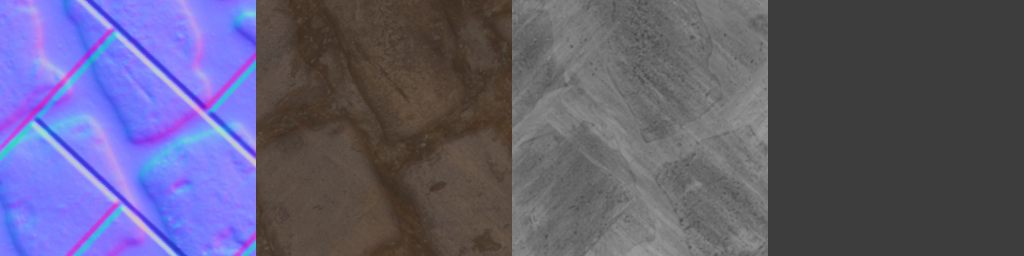 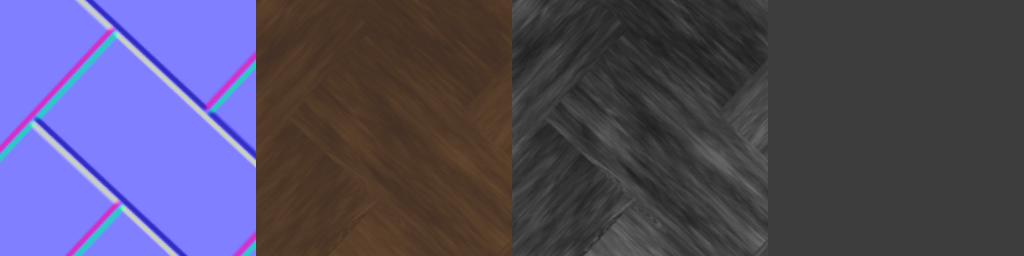 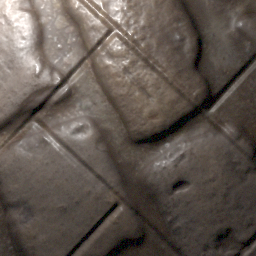 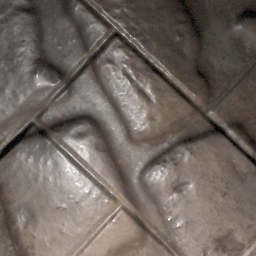 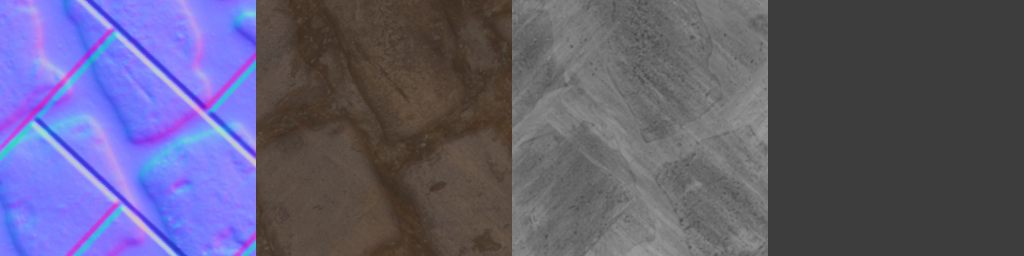 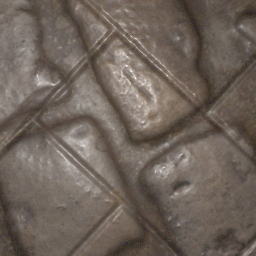 …
24.02.2020
Computer Graphics Project WS 2019/2020
7
Algorithm – Overview
Data Reader
Decoder
Encoder
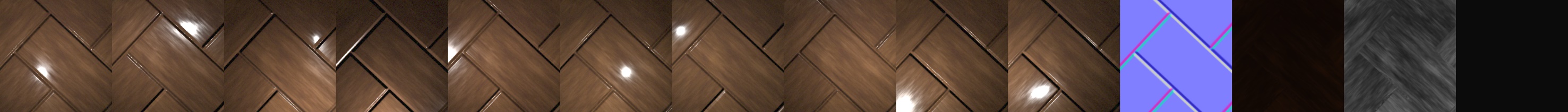 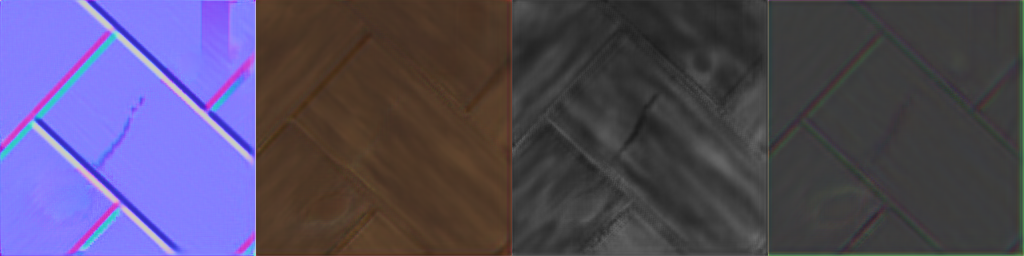 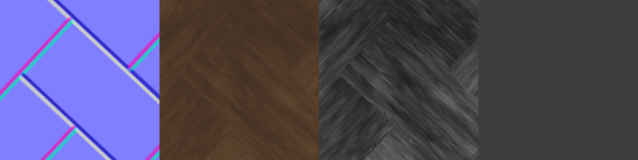 Loss
…
…
Global Track
24.02.2020
Computer Graphics Project WS 2019/2020
8
Algorithm – Loss
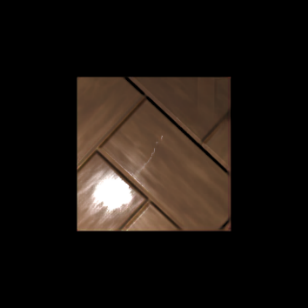 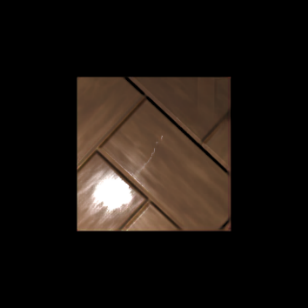 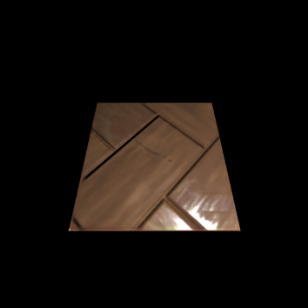 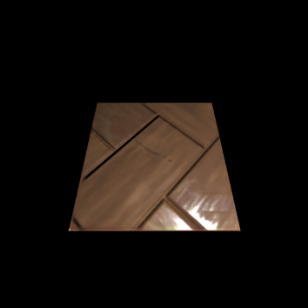 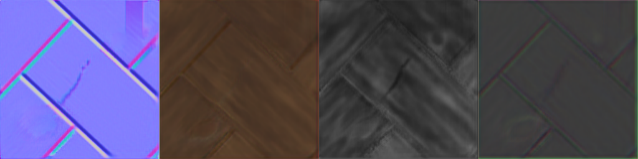 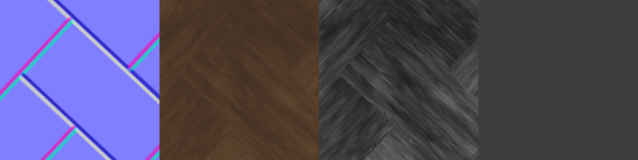 +
-
-
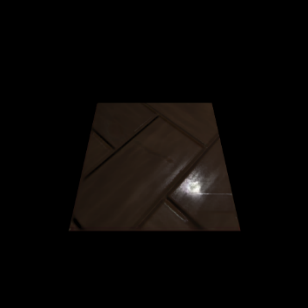 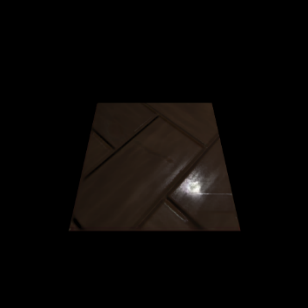 24.02.2020
Computer Graphics Project WS 2019/2020
9
Algorithm – Differentiable Renderers
Renderer for direct illumination implemented using PyTorch (local)
Redner pathtracer implemented in C++
with PyTorch bindings (pathtracing)
24.02.2020
Computer Graphics Project WS 2019/2020
10
Algorithm – Renderer Output
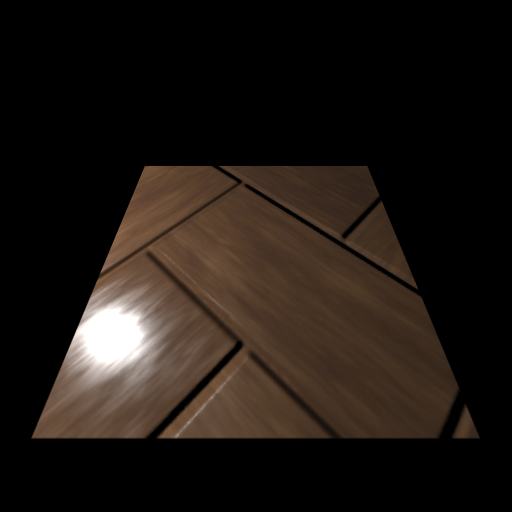 Problem: No gradient information for weight optimization
24.02.2020
Computer Graphics Project WS 2019/2020
11
Algorithm – Renderer Output
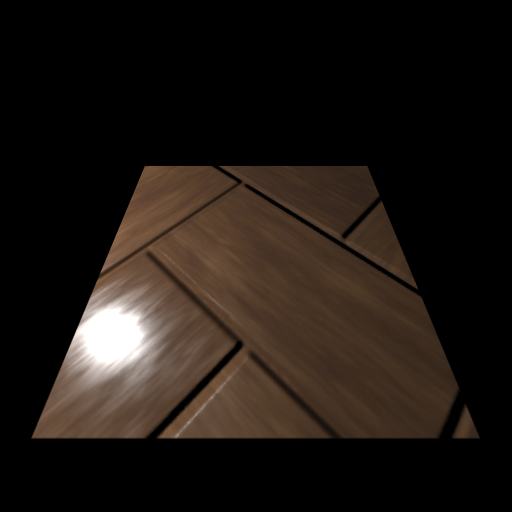 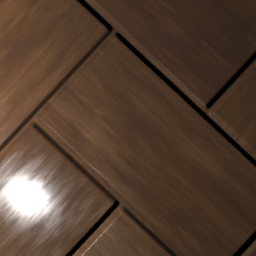 Problem: No gradient information for weight optimization
Solution: Full patch sampling
24.02.2020
Computer Graphics Project WS 2019/2020
12
Algorithm – Patch Sampling
✓
24.02.2020
Computer Graphics Project WS 2019/2020
13
[Speaker Notes: Explanation of manual derivates in C++ and video showing that the derivatives work (material optimization by comparing renderings)]
Algorithm – Patch Sampling in Redner
✓
24.02.2020
Computer Graphics Project WS 2019/2020
14
Results – Artificial Images (1)
Ground Truth
Reference (400k)
Local (285k)
Pathtracing (17k)
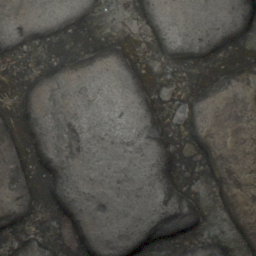 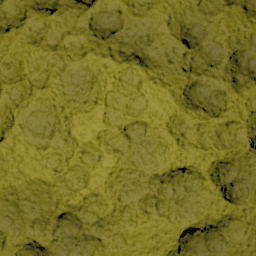 24.02.2020
Computer Graphics Project WS 2019/2020
15
Results – Artificial Images (2)
Ground Truth
Reference (400k)
Local (285k)
Pathtracing (17k)
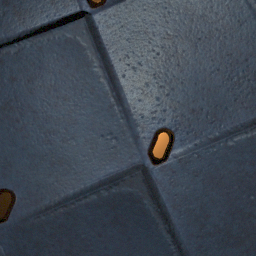 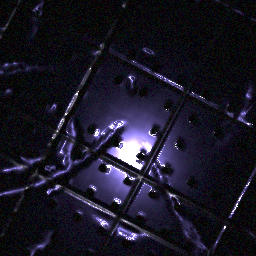 24.02.2020
Computer Graphics Project WS 2019/2020
16
Results – Real Images (1)
Reference (400k)
Local (285k)
Pathtracing (17k)
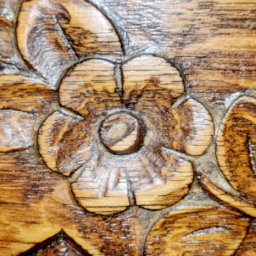 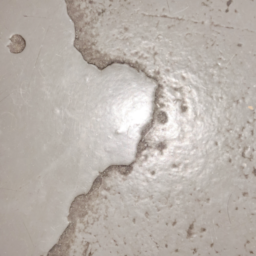 24.02.2020
Computer Graphics Project WS 2019/2020
17
Results – Real Images (2)
Reference (400k)
Local (285k)
Pathtracing (17k)
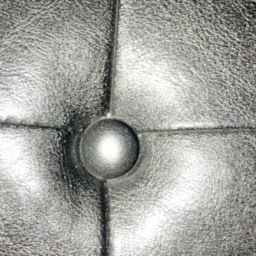 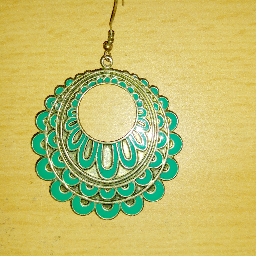 24.02.2020
Computer Graphics Project WS 2019/2020
18
Limitations – The Obvious
Correlated SVBRDF maps





Assumtion of mostly flat macro geometry

Training with pathtracer is ~25 times slower
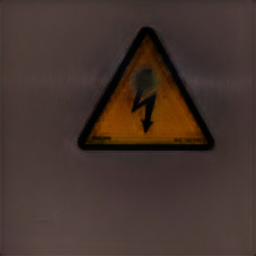 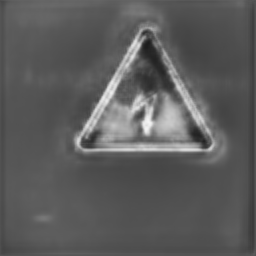 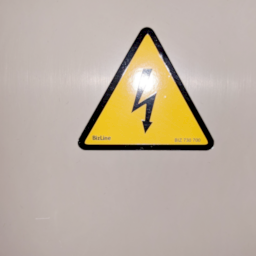 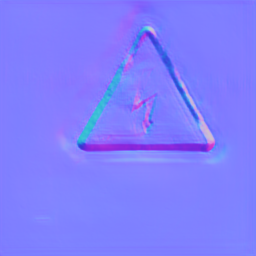 24.02.2020
Computer Graphics Project WS 2019/2020
19
Limitations – Wrong/Noisy Gradients?
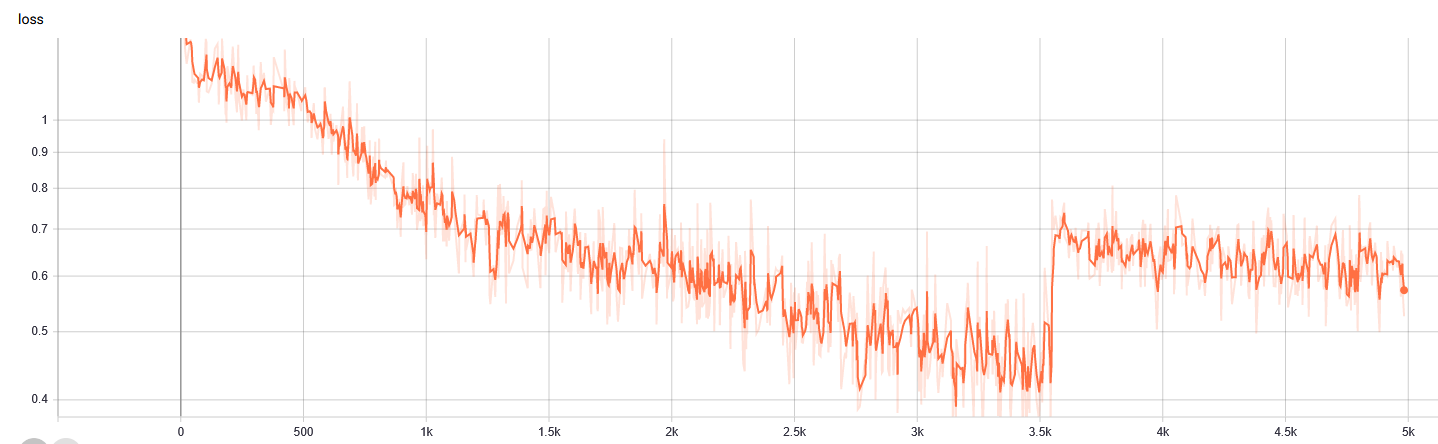 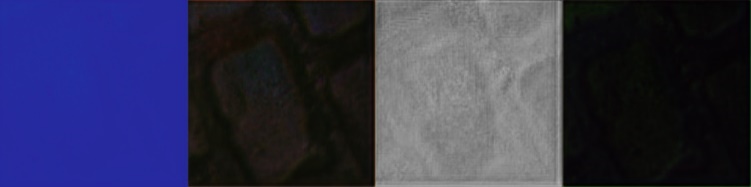 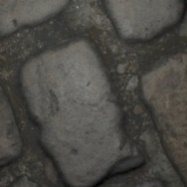 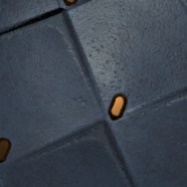 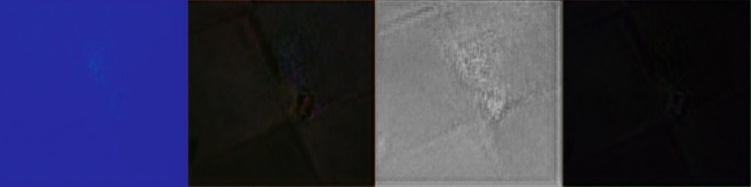 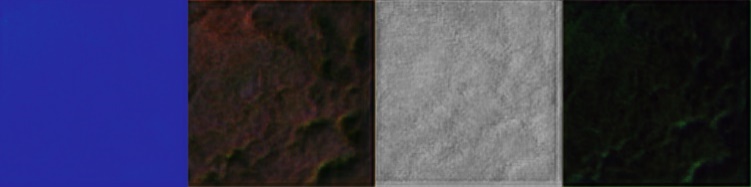 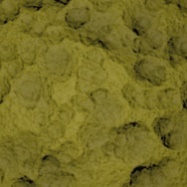 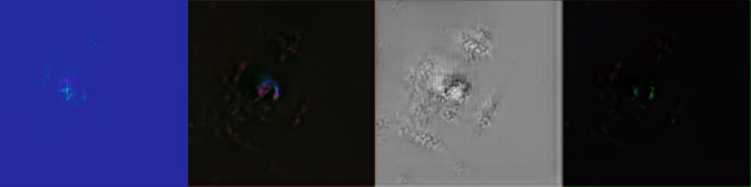 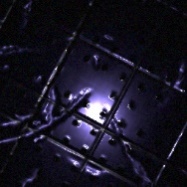 24.02.2020
Computer Graphics Project WS 2019/2020
20
Limitations – Wrong/Noisy Gradients?
✗
24.02.2020
Computer Graphics Project WS 2019/2020
21
Limitations – Wrong/Noisy Gradients?
✗
24.02.2020
Computer Graphics Project WS 2019/2020
22
Limitations – Wrong/Noisy Gradients?
✓
24.02.2020
Computer Graphics Project WS 2019/2020
23
Limitations – Wrong/Noisy Gradients?
✗
24.02.2020
Computer Graphics Project WS 2019/2020
24
Outlook
Finding and fixing potential bugs

More optimized implementation


Generic geometry

BSDF estimation
24.02.2020
Computer Graphics Project WS 2019/2020
25